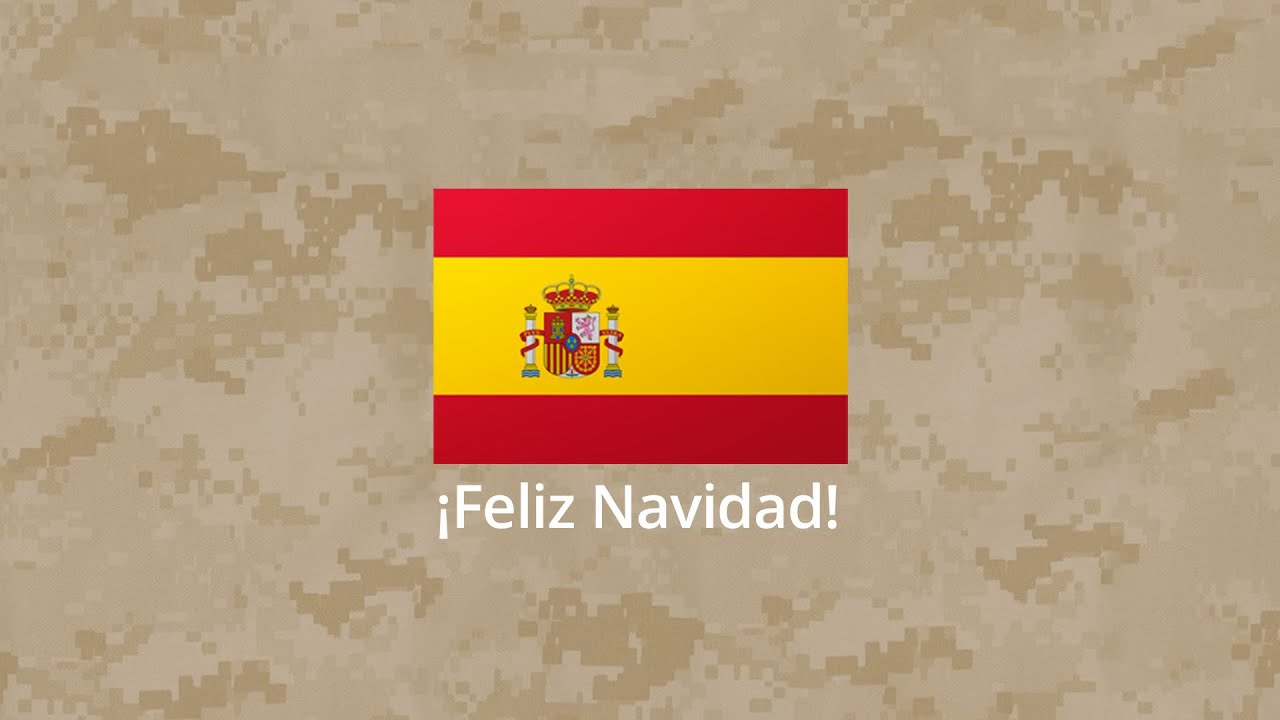 La Navidad en España
Belén
Коледен макет
Teatro de Navidad
Коледен театър
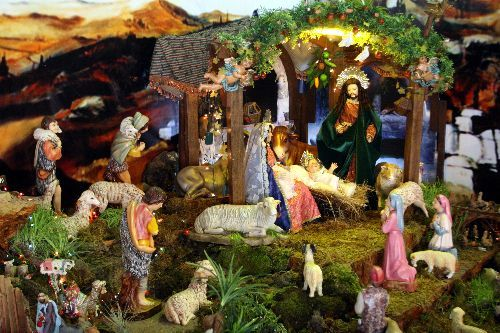 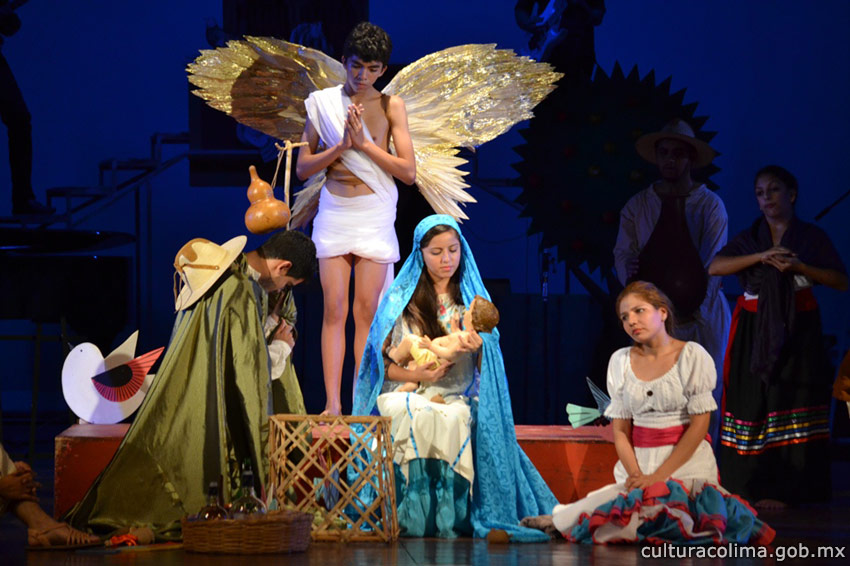 Carrera navideña de caridad
Благотворително Коледно бягане
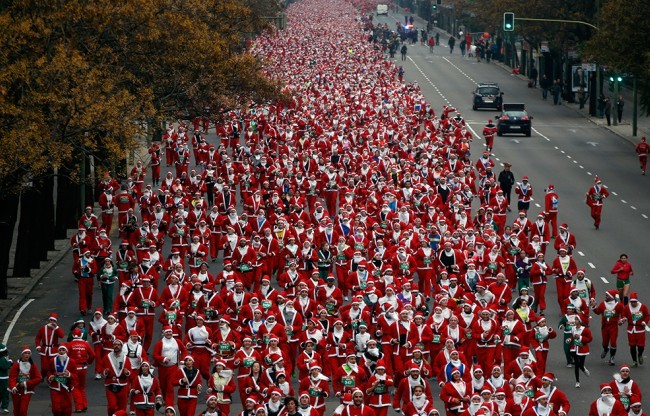 Los Reyes Magos
Магическите крале
Turrón
Коледни лакомства
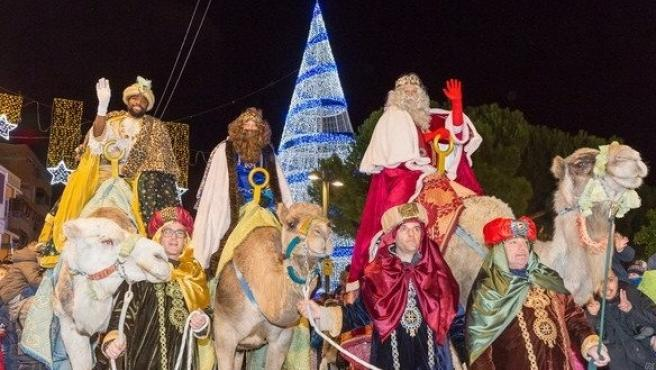 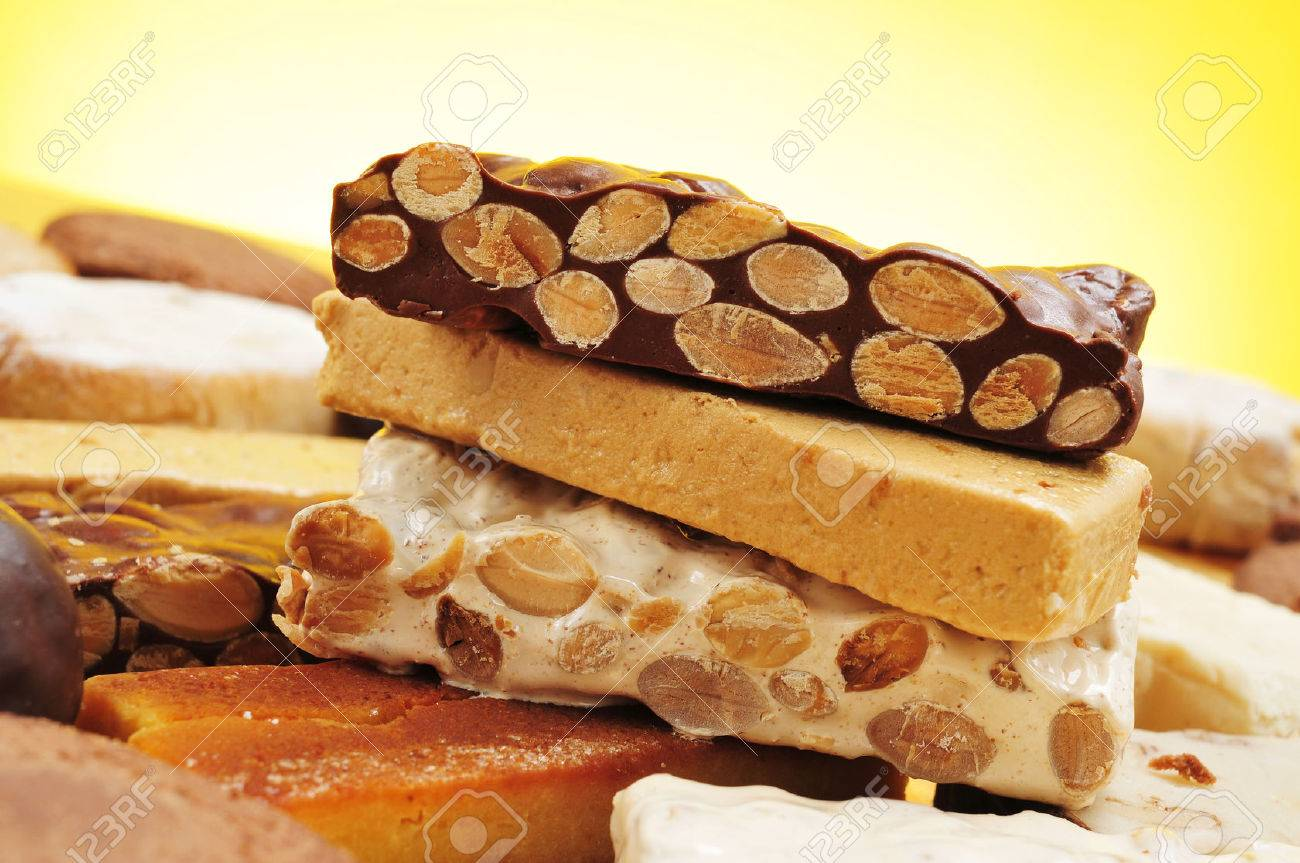 Bollos de Navidad
Коледни козунаци
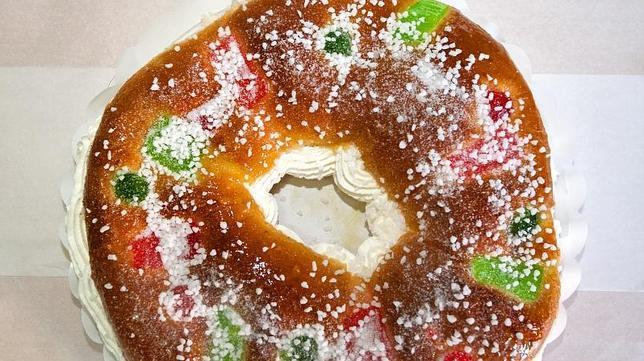